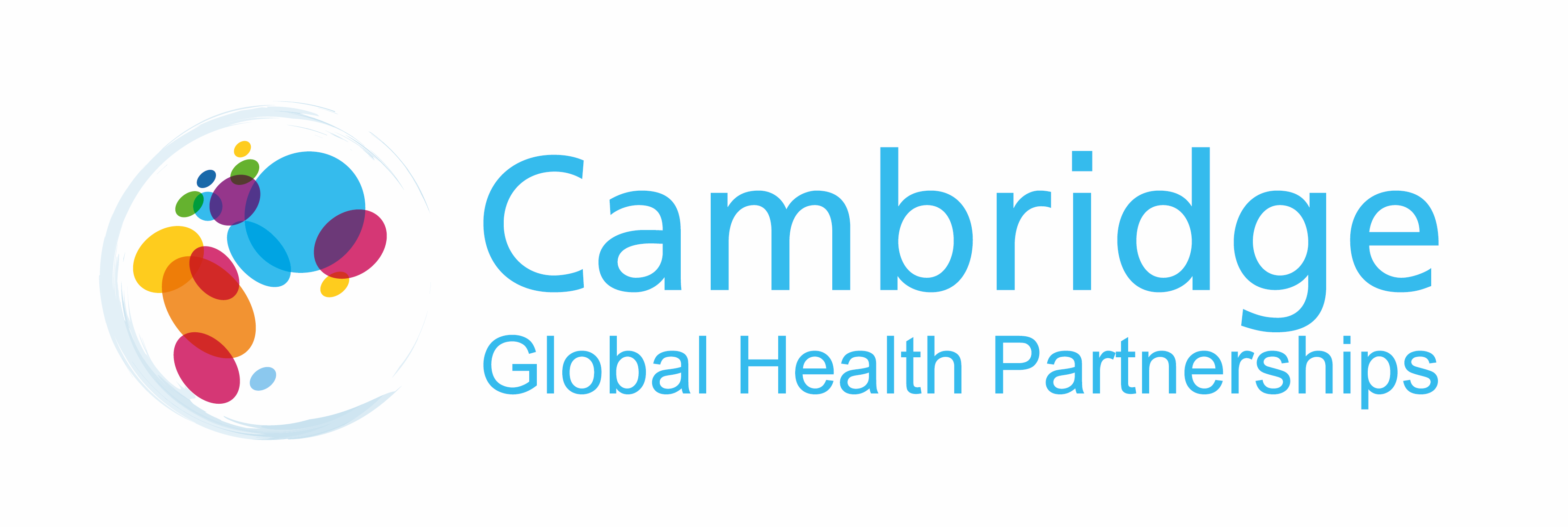 CGHP Impact Celebration & Awards
Recognising excellence and inspiring change in healthcare globally.
Thursday 26 June 2025, Cambridge, UK
REPLACE WITH YOUR ORGANISATION LOGOS
Presentation title: Lorem ipsum dolor sit amet, consectetur adipiscing elit. Etiam in justo commodo, porta magna a, laoreet eros.
A. Name1, A. Name2, A. Name3, A. Name4, A. Name5, A. Name6.
1 Organisation One, 2 Organisation Two, 3 Organisation Three, 4 Organisation Four,
5 Organisation Five, 6 Organisation Six.
Introduction
Lorem ipsum dolor sit amet, consectetur adipiscing elit. Etiam in justo commodo, porta magna a, laoreet eros. Nulla ornare nisl eget turpis maximus, non cursus erat venenatis. Phasellus faucibus ex in urna ultrices, sed molestie metus commodo. Etiam molestie purus at tincidunt aliquam. Duis vel odio at augue tempus pulvinar.

Lorem ipsum dolor sit amet, consectetur adipiscing elit. Etiam in justo commodo, porta magna a, laoreet eros. Nulla ornare nisl eget turpis maximus, non cursus erat venenatis. Phasellus faucibus ex in urna ultrices, sed molestie metus commodo. Etiam molestie purus at tincidunt aliquam. Duis vel odio at augue tempus pulvinar.
Discussion
Lorem ipsum dolor sit amet, consectetur adipiscing elit. Etiam in justo commodo, porta magna a, laoreet eros. Nulla ornare nisl eget turpis maximus, non cursus erat venenatis. Phasellus faucibus ex in urna ultrices, sed molestie metus commodo. Etiam molestie purus at tincidunt aliquam. Duis vel odio at augue tempus pulvinar.
Methods
Lorem ipsum dolor sit amet, consectetur adipiscing elit. Etiam in justo commodo, porta magna a, laoreet eros. Nulla ornare nisl eget turpis maximus, non cursus erat venenatis. Phasellus faucibus ex in urna ultrices, sed molestie metus commodo. Etiam molestie purus at tincidunt aliquam. Duis vel odio at augue tempus pulvinar.

Lorem ipsum dolor sit amet, consectetur adipiscing elit. Etiam in justo commodo, porta magna a, laoreet eros. Nulla ornare nisl eget turpis maximus, non cursus erat venenatis. Phasellus faucibus ex in urna ultrices, sed molestie metus commodo. Etiam molestie purus at tincidunt aliquam. Duis vel odio at augue tempus pulvinar.

Lorem ipsum dolor sit amet, consectetur adipiscing elit. Etiam in justo commodo, porta magna a, laoreet eros. Nulla ornare nisl eget turpis maximus, non cursus erat venenatis. Phasellus faucibus ex in urna ultrices, sed molestie metus commodo. Etiam molestie purus at tincidunt aliquam. Duis vel odio at augue tempus pulvinar.
Lorem ipsum dolor sit amet, consectetur adipiscing elit. Etiam in justo commodo, porta magna a, laoreet eros. Nulla ornare nisl eget turpis maximus, non cursus erat venenatis. Phasellus faucibus ex in urna ultrices, sed molestie metus commodo. Etiam molestie purus at tincidunt aliquam. Duis vel odio at augue tempus pulvinar.
Conclusions
Results
Lorem ipsum dolor sit amet, consectetur adipiscing elit. Etiam in justo commodo, porta magna a, laoreet eros. Nulla ornare nisl eget turpis maximus, non cursus erat venenatis. Phasellus faucibus ex in urna ultrices, sed molestie metus commodo. Etiam molestie purus at tincidunt aliquam. Duis vel odio at augue tempus pulvinar.

Lorem ipsum dolor sit amet, consectetur adipiscing elit. Etiam in justo commodo, porta magna a, laoreet eros. Nulla ornare nisl eget turpis maximus, non cursus erat venenatis. Phasellus faucibus ex in urna ultrices, sed molestie metus commodo. Etiam molestie purus at tincidunt aliquam. Duis vel odio at augue tempus pulvinar.
Lorem ipsum dolor sit amet, consectetur adipiscing elit. Etiam in justo commodo, porta magna a, laoreet eros. Nulla ornare nisl eget turpis maximus, non cursus erat venenatis. Phasellus faucibus ex in urna ultrices, sed molestie metus commodo. Etiam molestie purus at tincidunt aliquam. Duis vel odio at augue tempus pulvinar.

Lorem ipsum dolor sit amet, consectetur adipiscing elit. Etiam in justo commodo, porta magna a, laoreet eros. Nulla ornare nisl eget turpis maximus, non cursus erat venenatis. Phasellus faucibus ex in urna ultrices, sed molestie metus commodo. Etiam molestie purus at tincidunt aliquam. Duis vel odio at augue tempus pulvinar.

Lorem ipsum dolor sit amet, consectetur adipiscing elit. Etiam in justo commodo, porta magna a, laoreet eros. Nulla ornare nisl eget turpis maximus, non cursus erat venenatis. Phasellus faucibus ex in urna ultrices, sed molestie metus commodo. Etiam molestie purus at tincidunt aliquam. Duis vel odio at augue tempus pulvinar.
Project contact:
Dr. Firstname Lastname
ABC123@cam.ac.uk